সবাইকে শুভেচ্ছা
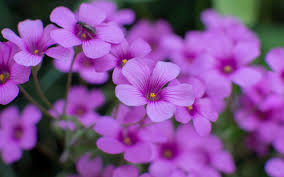 শিক্ষক পরিচিতি
নামঃ বীণাপাণি রায় 
পদবীঃ প্রধান শিক্ষক 
বিদ্যালয়ঃ হাজীপুর সরকারি প্রাথমিক বিদ্যালয়
তারাগঞ্জ,রংপুর
পাঠ পরিচিতি
বিষয়ঃ গণিত 
শ্রেণিঃপ্রথম 
পাঠঃ জোড়ায় সাজানো (পৃষ্ঠা নং-২০) 
সময়ঃ৪০ মিনিট 
তারিখঃ০১-০৩-১৯
শিখনফল
২.২.১. জোড়ায় জোড়ায় উপকরণ সাজাতে  পারবে ।
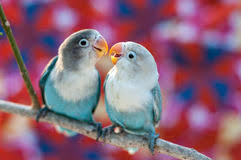 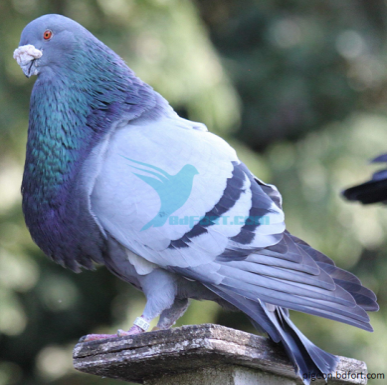 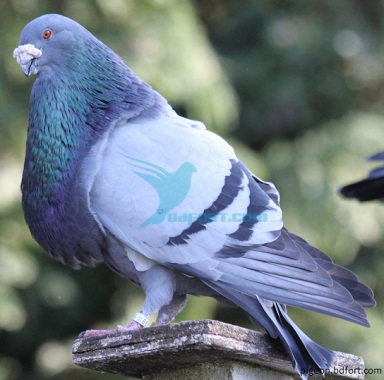 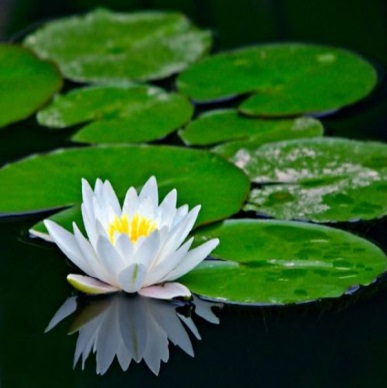 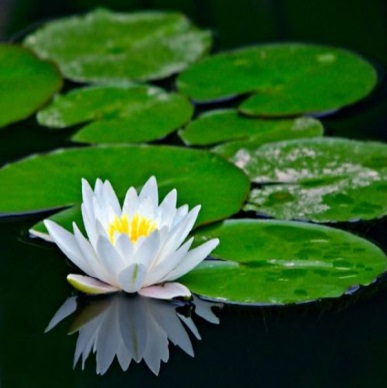 জোড়ায় সাজানো
বাস্তব পর্যায়ে কাঠির সাহায্যে জোড়ার ধারনা প্রদান।
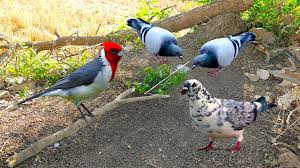 কয়জোড়া কবুতর ?
কয়জোড়া তারা  ?
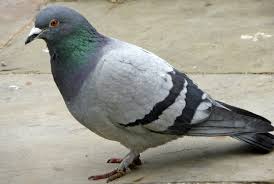 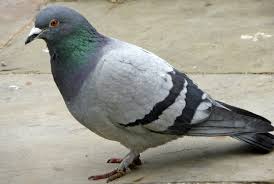 1
আর
1
২
২টি মিলে হয় ১ জোড়া
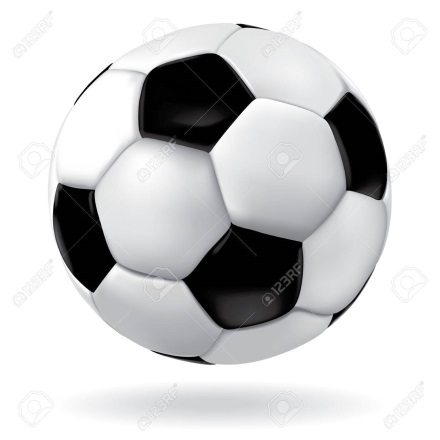 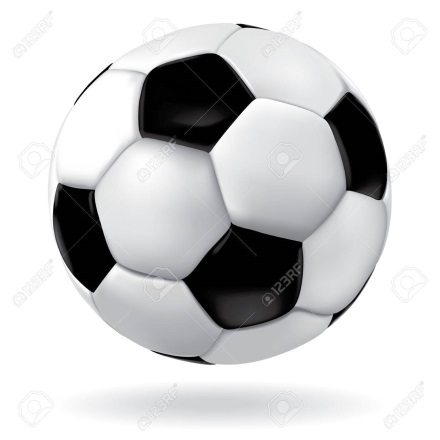 ১ জোড়া বল
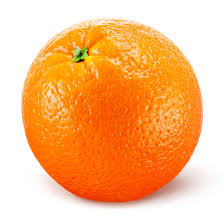 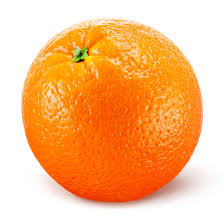 ১ জোড়া কমলা
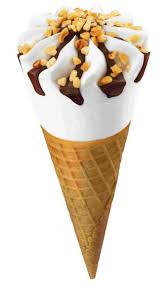 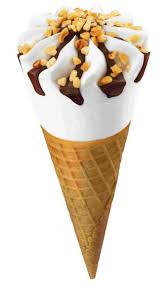 ১ জোড়া আইসক্রিম
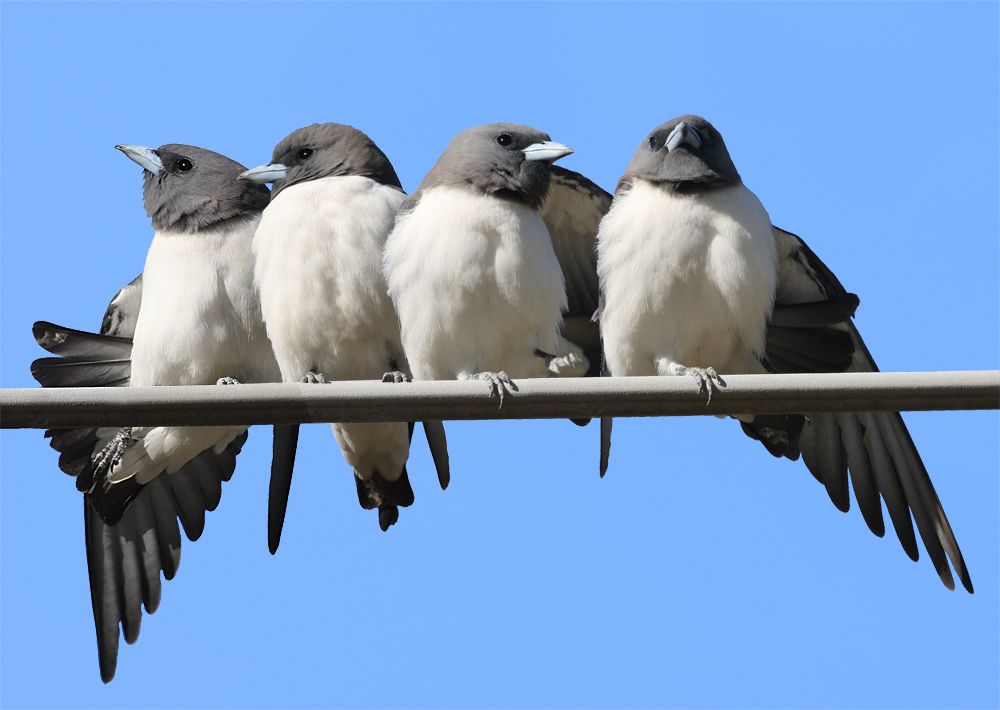 এখানে কয়জোড়া পাখি ?
২জোড়া
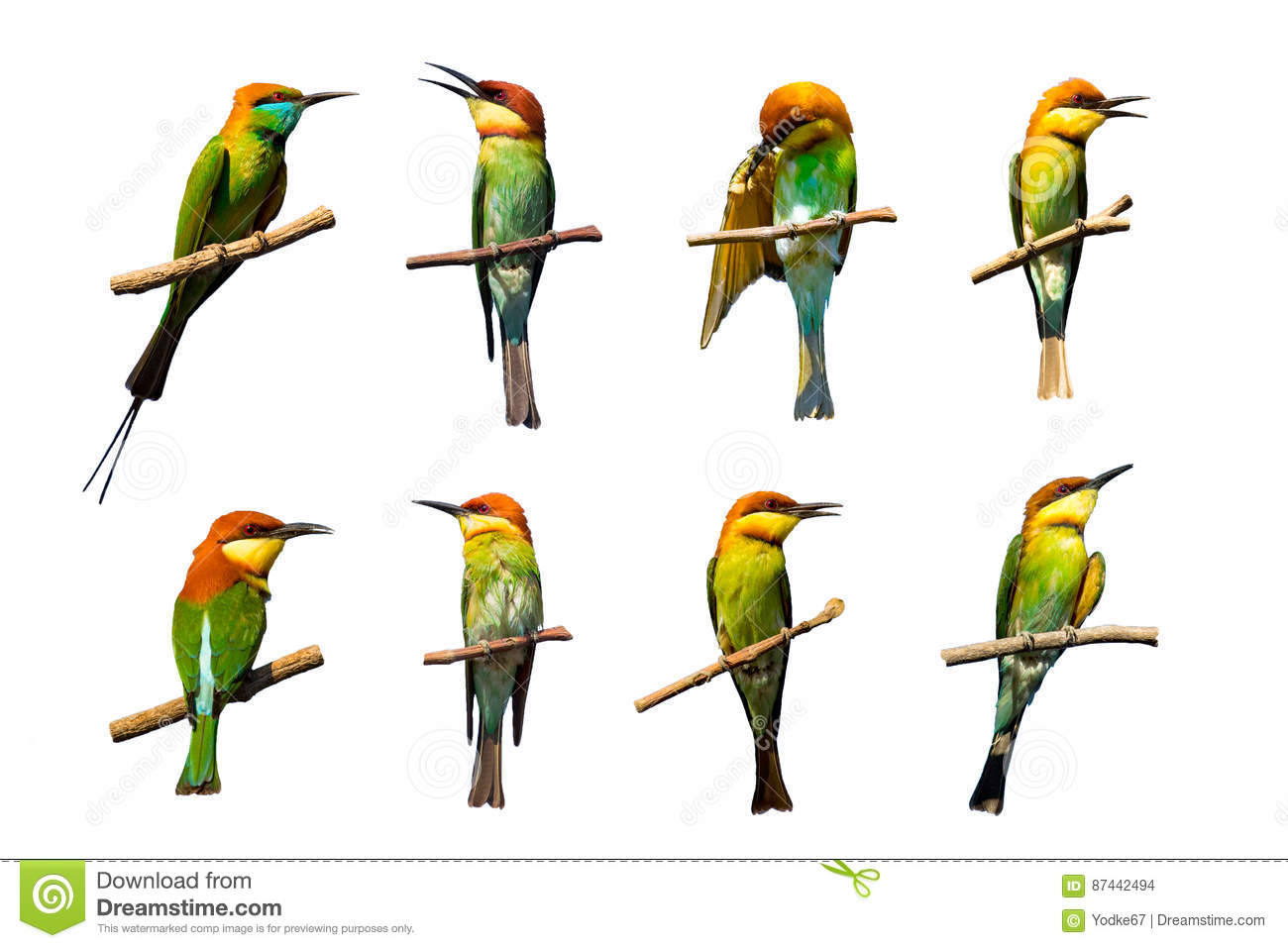 ৪ জোড়া
এখানে কয়জোড়া পাখি ?
আমার বইয়ের ২০ পৃষ্ঠা দেখি
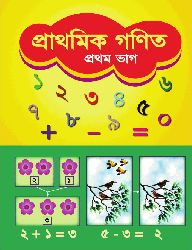 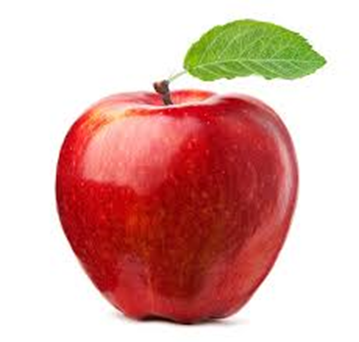 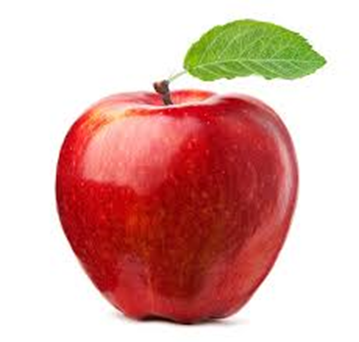 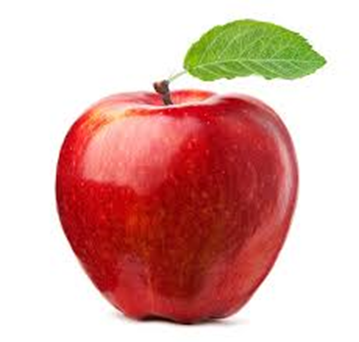 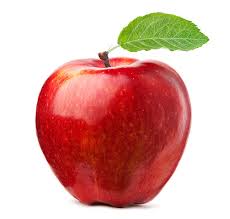 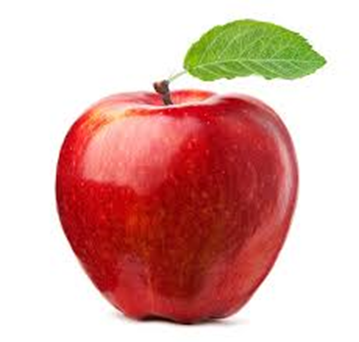 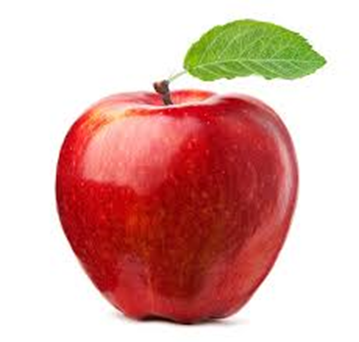 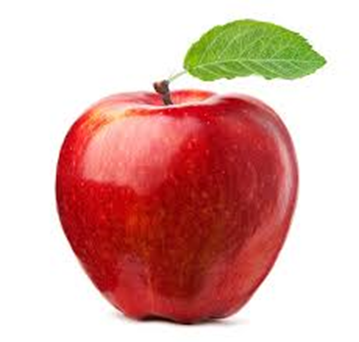 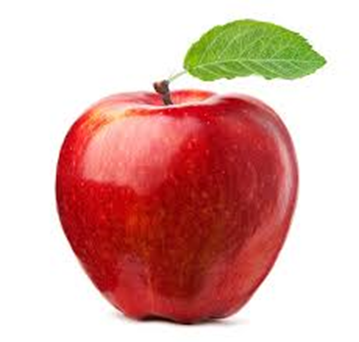 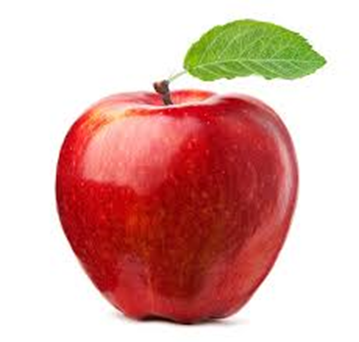 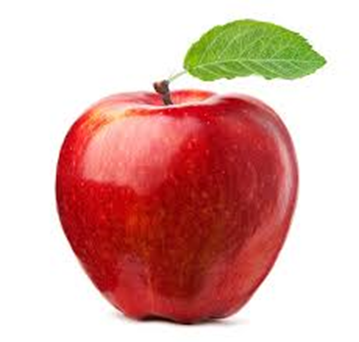 দলীয় কাজ
দল-ক
তোমরা পাতা দিয়ে কয়েকটি জোড়া বানাও ।
দল-খ
তোমরা কাঠি  দিয়ে কয়েকটি জোড়া বানাও ।
মূল্যায়ন
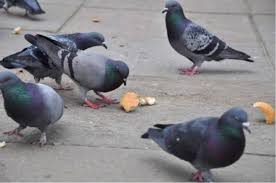 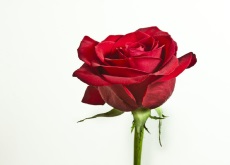 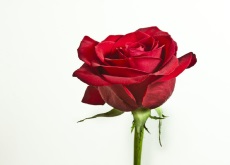 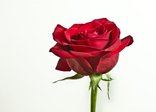 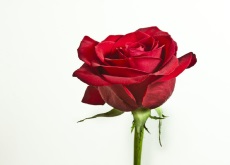 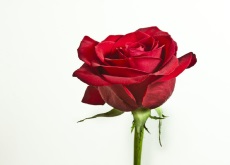 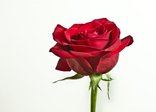 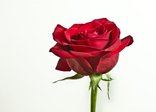 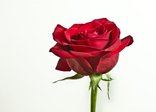 এখানে কয় জোড়া ফুল  ?
এখানে কয় জোড়া  কবুতর ?
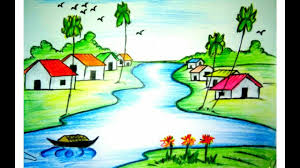 কয়জোড়া গাছ ?
কয়জোড়া পাখি  ?
কয়জোড়া ঘর?
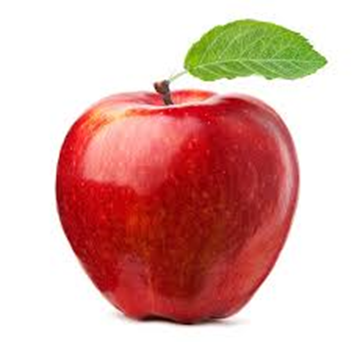 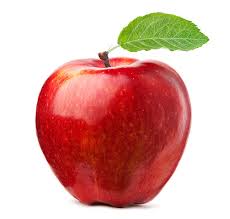 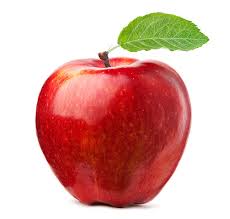 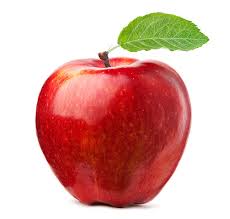 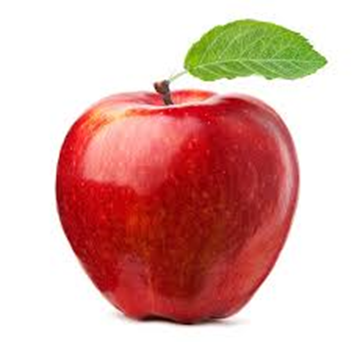 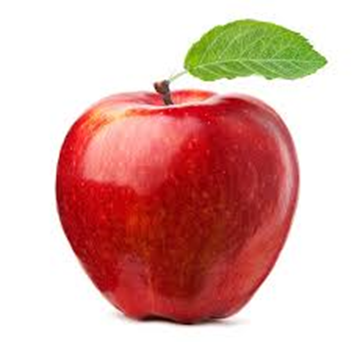 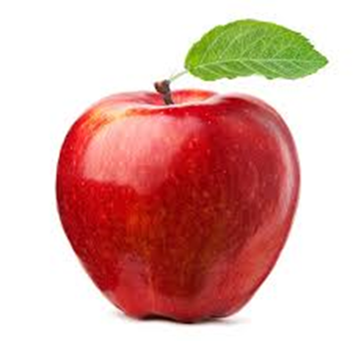 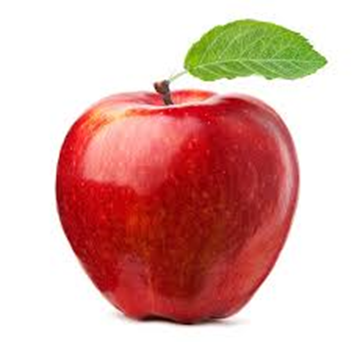 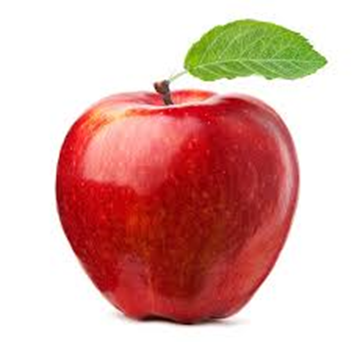 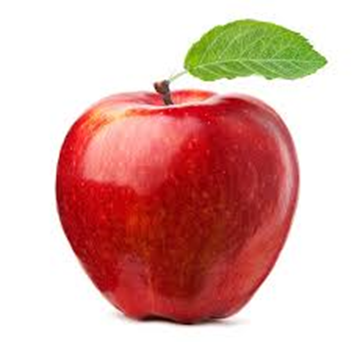 সবাইকে ধন্যবাদ
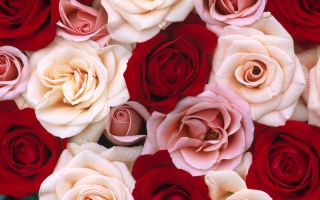